Mi a terv?
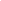 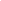 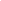 Hogyan választunk versenyterületet?
Versenyek tisztségviselőinek konferenciája
Balatonfüred, 2023. március 5. 
Molnár Csaba – Sipos Péter
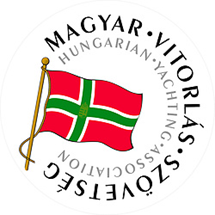 Miről lesz szó?
„Kötelező” elemek
„Szubjektív/intuitív”
Személyes tapasztalatok
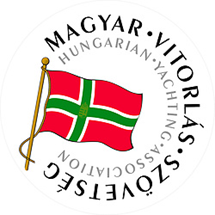 „Kötelező” elemek - szél
alapvetően legyen szél  
kis szél, nagy szél hogyan befolyásolja a döntéseket


meteorológia, előrejelzések 
támpontot adhat
befolyásolja a rendezést
támaszkodhat rá a rendező
Időjárás para vagy no para?
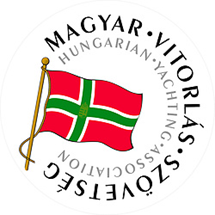 „Kötelező” elemek - engedély
hová szól az engedély?
több verseny van ugyanazon a területen?
hajózási útvonalak
THE kivételezett helyzete
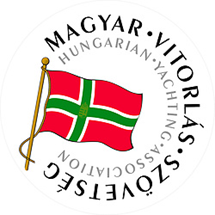 „Kötelező” elemek - hajóosztályok
az esemény súlya (VB vs. Nádas Kupa)
osztály(ok) speciális igénye(i) 
osztályspecifikus pályák
vízmélység - merülés
pályára érés ideje 
mezőnyök viselkedése
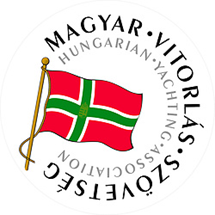 „Kötelező” elemek – „pályakarbantartás”
változtatás lehetősége mindig megmaradjon
rajtterület korrekciója
pályamódosítás
befutó áthelyezése
pályarövidítés
új szélirányok – teljes átrendezés
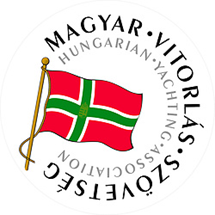 „Kötelező” elemek – biztonság
mentési terv
V lobogó
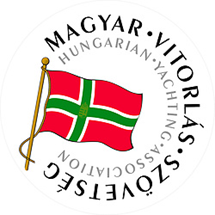 Szubjektív elemek - szélkezelés
kis szélben nehezebb, nagy szélben látszólag könnyebb
minden helyszín más
a Balcsin nincsenek általános törvényszerűségek 
trendváltás az uralkodó szelekben
mindig legyen kint valaki a leendő versenyterületen
fürkész - információközlés felelőssége
mezőny(ök) mozgatása
miben hisz a rendező 
haladjunk a szél felé, vagy várjuk meg?
szélváltók felismerése és kezelése
„mire várunk?”
múlnak a napok
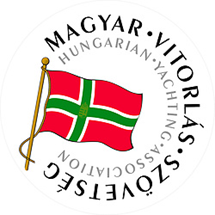 Szubjektív elemek – tapasztalatok, helyi mágiák
tapasztalatok, emlékek figyelembe vétele 

part alatt vs. ég alja
domborzat, part beépítettségének figyelembe vétele
helyi specialitások
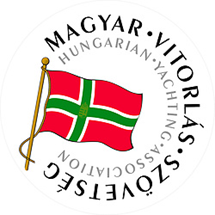 Személyes tapasztalatok
Gdynia - 29er vb 2018
Javea – hansa 303 parasailing eb 2020
Pula - Mikulás kupa 2021
Vigo - vaurian vb 2022
Tihany - 470 bajnokság 2022
Tihany - 470 junior vb medal race 2022
Györök - finn bajnokság 2022
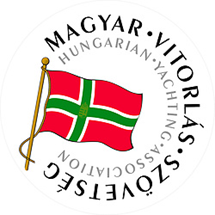 Köszönjük a figyelmet!
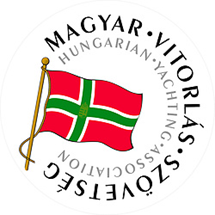